Enciclopedias on line
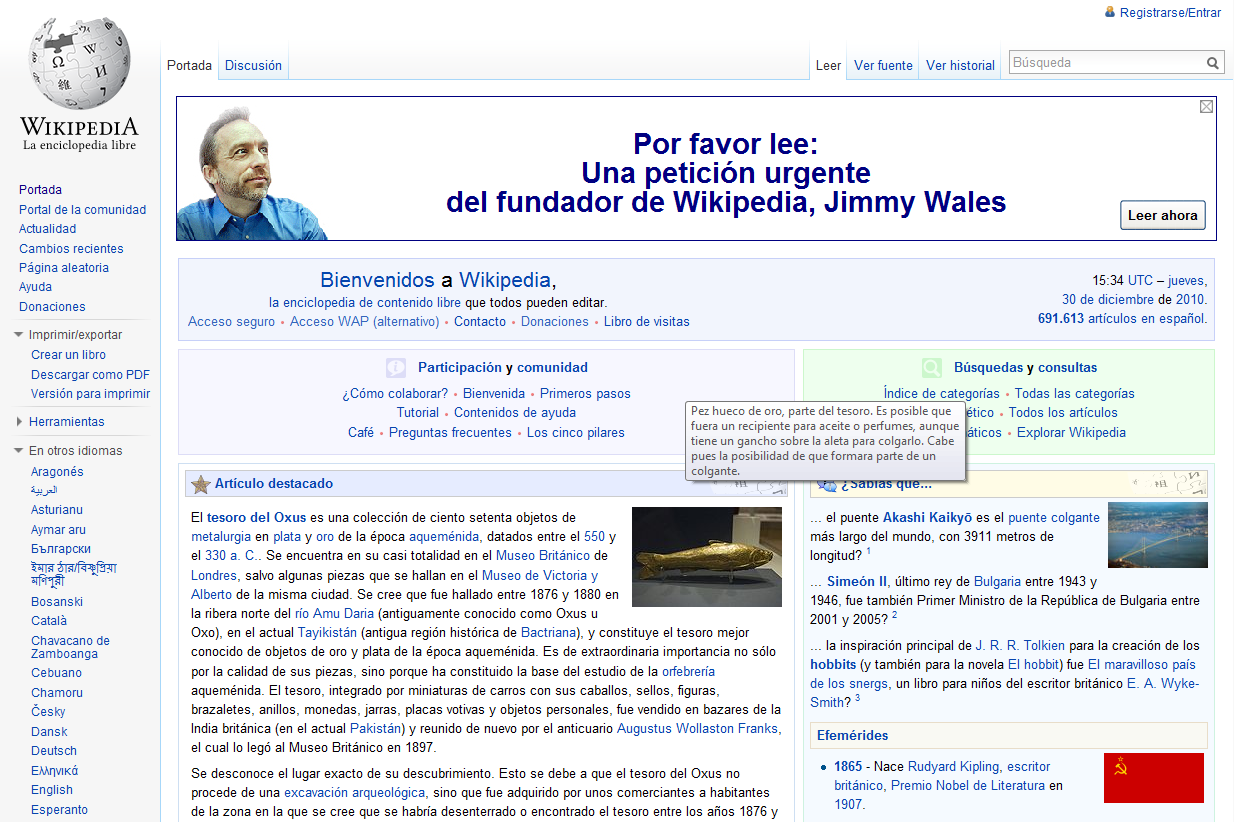 http://es.wikipedia.org
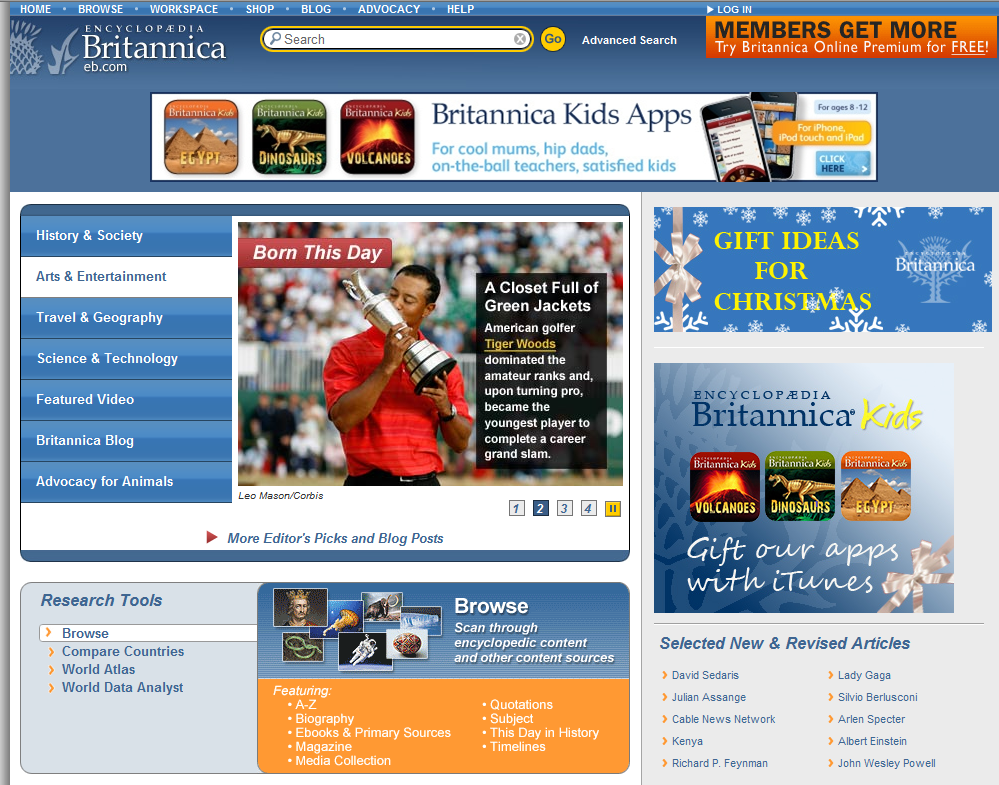 Enciclopedias on line
http://www.britannica.com/
Enciclopedias on line
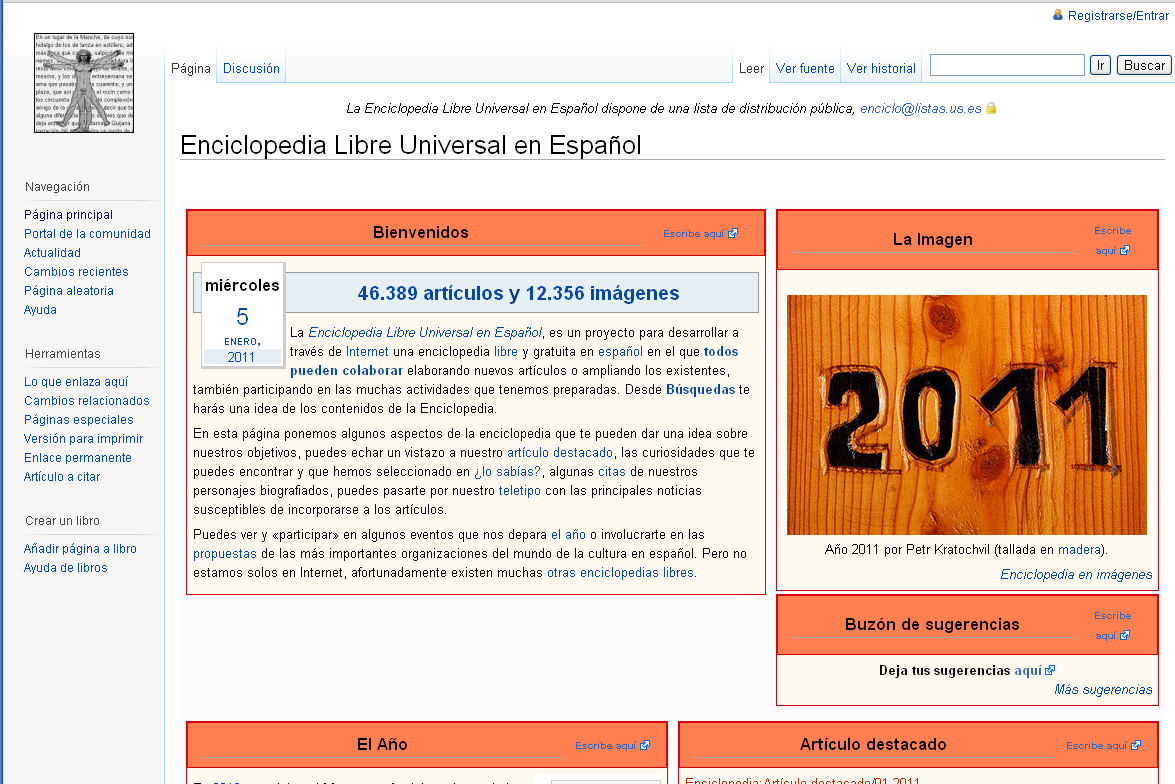 http://enciclopedia.us.es/index.php/Enciclopedia_Libre_Universal_en_Espa%C3%B1ol
Enciclopedias on line
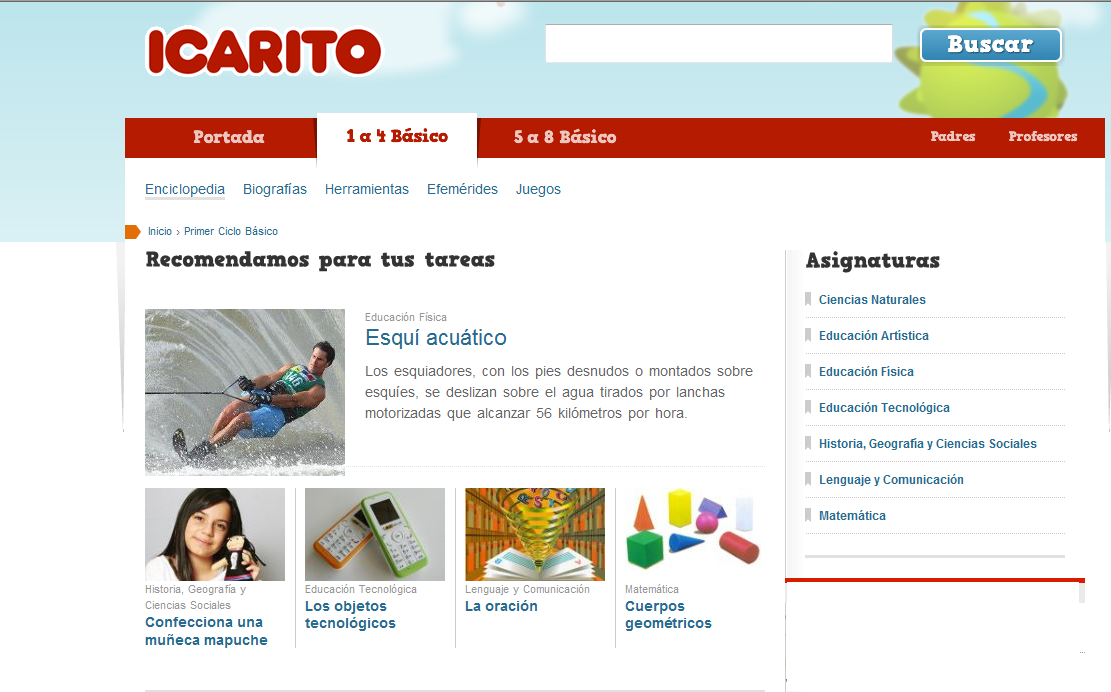 http://www.icarito.cl/
Enciclopedias on line
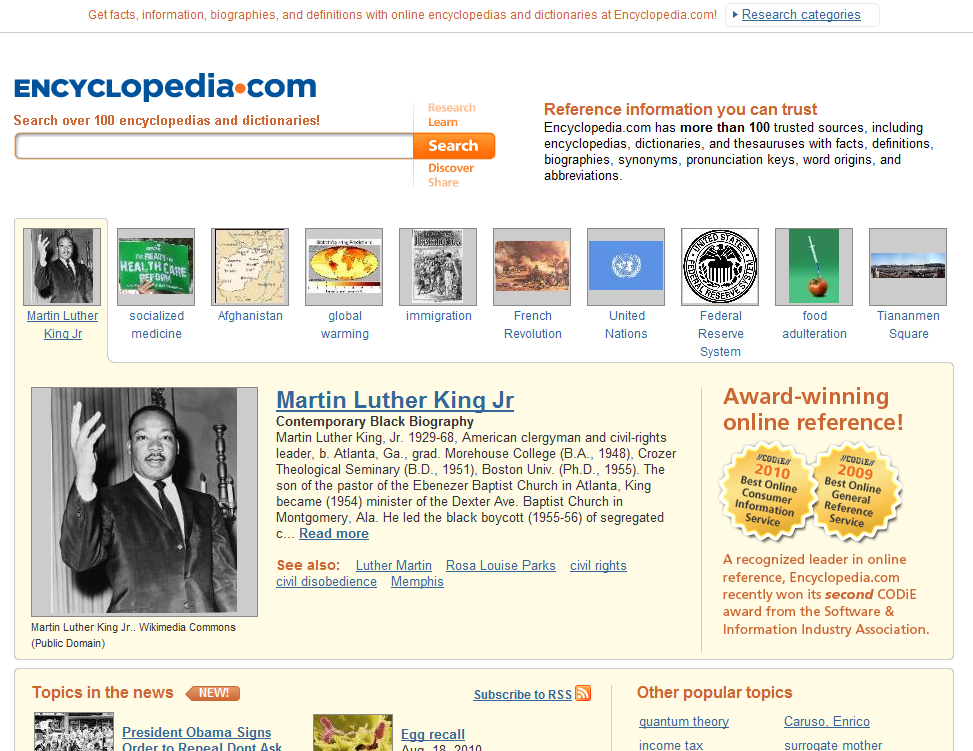 http://www.encyclopedia.com/
Enciclopedias on line
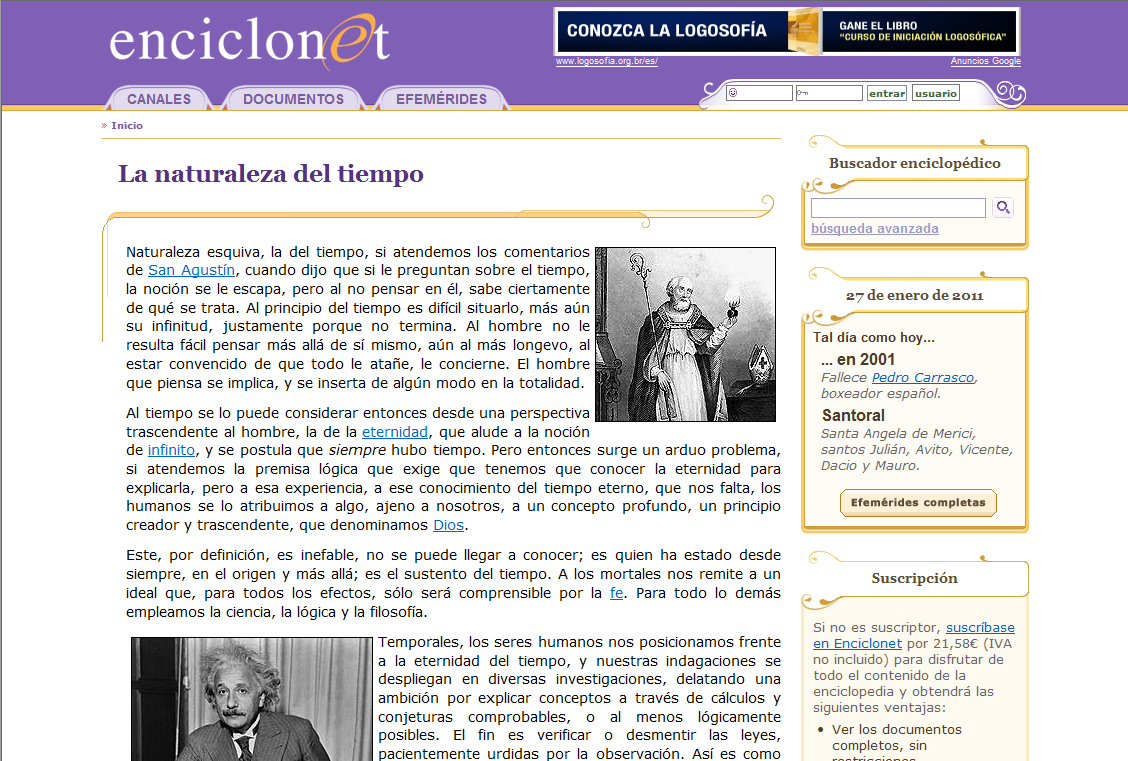 http://www.enciclonet.com/